فصل پنجم
تحلیل تصویر چهره مبتنی بر الگوی دودویی محلی
29/43
ملاحظات
تحلیل تصویر
تغییر الگوها
الگوهای دودویی
مقدمه
انتخاب ویژگیها
شناسایی چهره مبتنی برماشین شامل دو بعد حساس یعنی نمایش چهره و طراحی رده بند یا طبقه بند می باشد. نمایش چهره از نیل به مجموعه ویژگیهای وابسته از تصاویر اصلی برای وصف چهره ها به منظور تسهیل روند شناسایی موثر مبتنی بر ماشین تشکیل می شود.
30/43
ملاحظات
تحلیل تصویر
تغییر الگوها
الگوهای دودویی
مقدمه
انتخاب ویژگیها
A. توصیف چهره مبتنی بر الگوی دودویی محلی 
تصویر چهره را می توان ترکیبی از میکروالگوهای توصیف شده توسطLBP در نظر گرفت. در این راستا می توان یک هیستوگرامLBP  محاسبه شده برروی تصویر کل چهره ساخت. اما چنین نمایشی فقط رخدادهای میکروالگوها را رمزگذاری می کند بدون اینکه چیزی در مورد مکان و محل آنها بگوید. به علاوه برای درنظرگرفتن اطلاعات شکل چهره ها، Ahonen  تقسیم تصاویر چهره بهm  منطقه محلی را پیشنهاد کردند که از میان آنها هیستوگرام هایLBP  محلی را می توان استخراج نمود.
31/43
ملاحظات
تحلیل تصویر
تغییر الگوها
الگوهای دودویی
مقدمه
انتخاب ویژگیها
شکل8 چهار زیرمنطقه انتخاب شده بالا

اما تقسیم تصاویر چهره به گرید یا شبکه ای از زیرمناطق تا حدی اختیاری بوده و زیرمناطق الزاماً با ویژگیهای چهره همراستا نمی باشند. به علاوه، شرح و وصف حاصله چهره به اندازه انتخاب شده و موقعیت این زیرمناطق بستگی دارد.
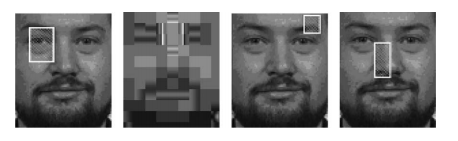 32/43
ملاحظات
تحلیل تصویر
تغییر الگوها
الگوهای دودویی
مقدمه
انتخاب ویژگیها